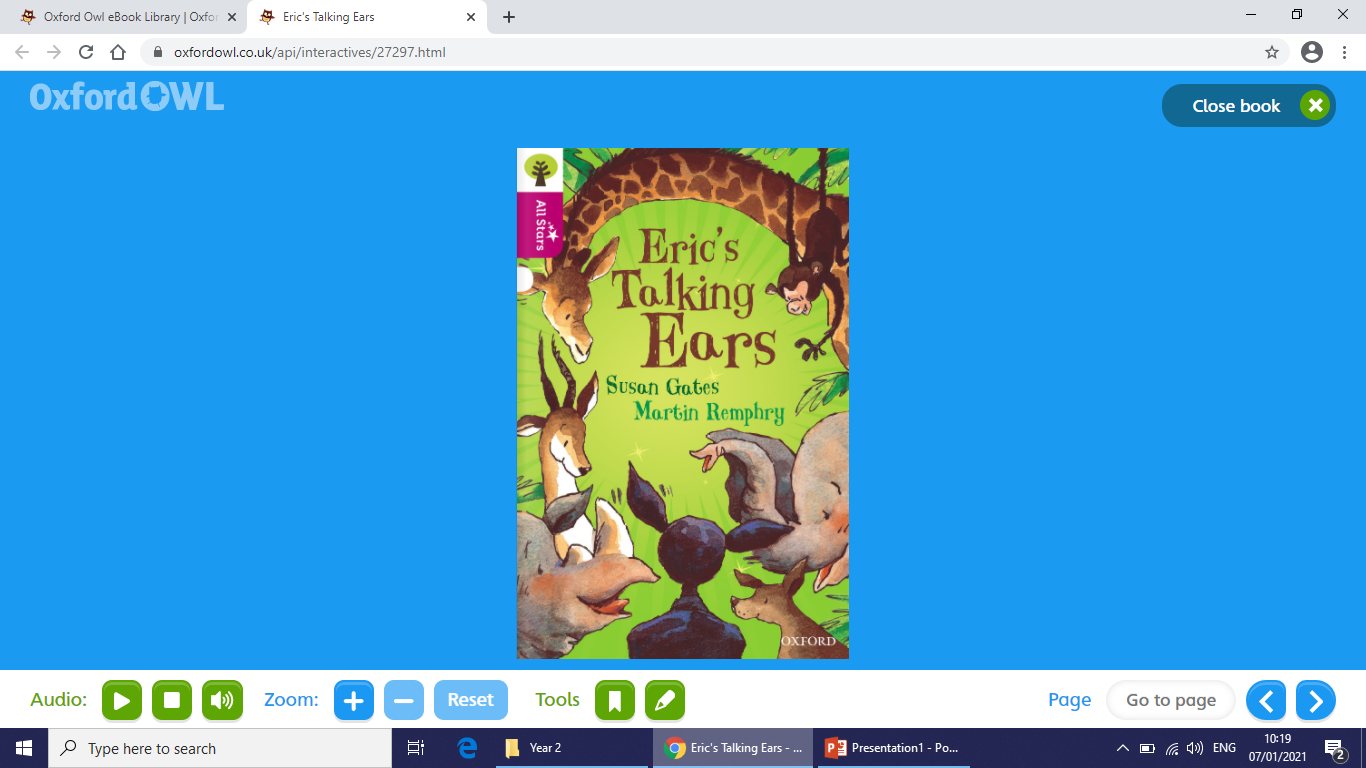 Today we will be reading Eric’s Talking Ears
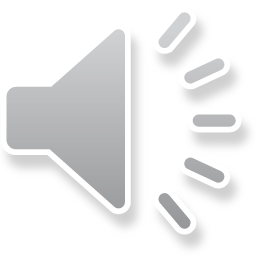 Today we will be reading Eric’s Talking Ears

How to get to the book
Log in to Oxford Owl using your username and password from your account.
Click on Read Write Inc eBooks Library
Click on Eric’s Talking Ears and click on the arrow to 
        open the book
Before you begin to read think about some predictions of the story.

.  Think about the words ‘talking ears’ in the title.  Do ears 
    usually talk?
.   Look at the cover picture.  Which character do you think 
    is Eric?
.   Where might this story be set?  What gives you that 
    idea?
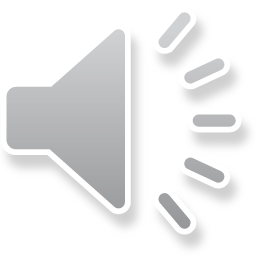 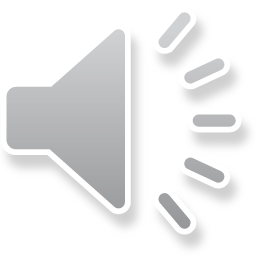 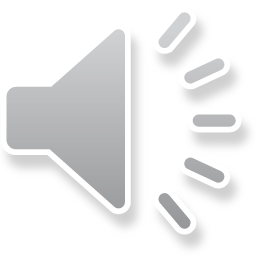 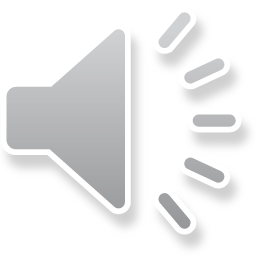 Do you know the meaning of these words?

puny

haughty

signalled

timid

trudged
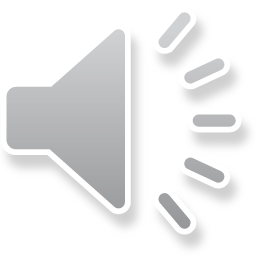 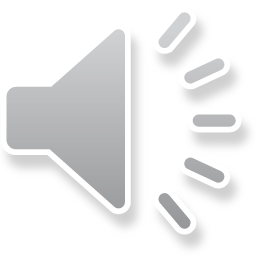 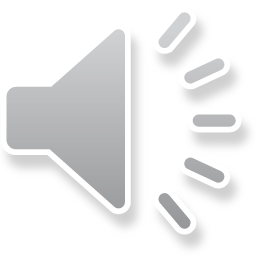 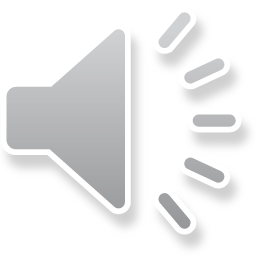 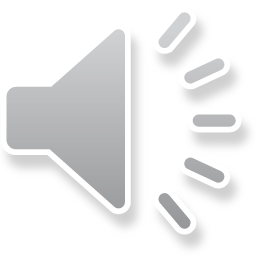 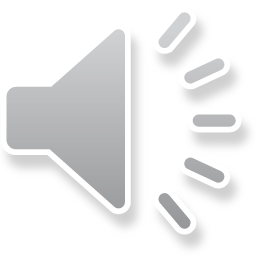 puny        -  small and weak

haughty   -  snobbish and unfriendly

signalled  -  used movements to communicate

timid         -  shy

trudged    -  walked slowly and with heavy steps
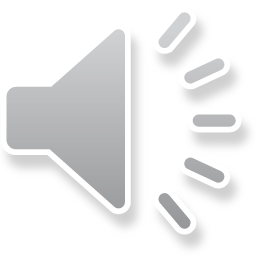 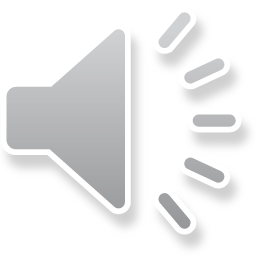 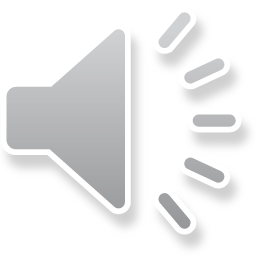 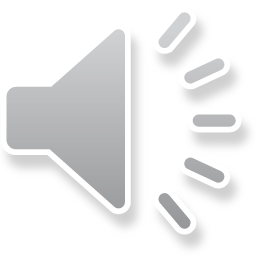 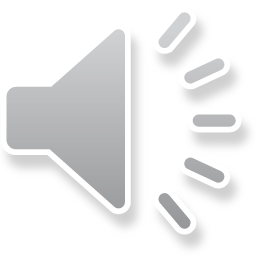 Question 1

Apart from the cap and ears, what other item does Eric need to use when he’s talking to the animals?
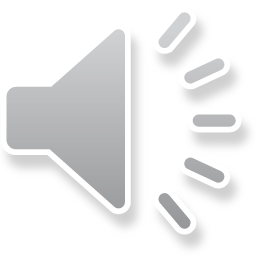 Question 2

What are the names of the animals that speak to Eric?
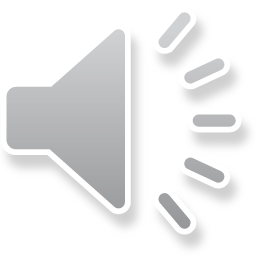 Question 3

Why do you think the lions were so keen to invite Eric inside their cages?
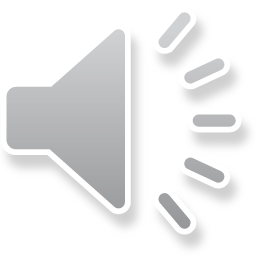 Question 4

How do the animals feel about Eric once they find out he told the zookeepers about their break-out plan?
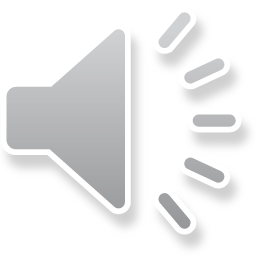 Question 5

When Eric first talks to the elephants, they waggle their ears.  Can you find any more words that describe how the animals move their ears?
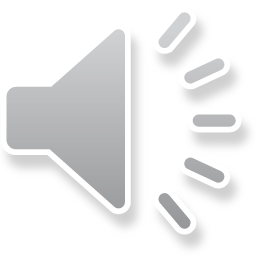